Southern Rockies Eco Forecasting
Using NASA Earth Observations to Identify and Predict Suitable Mule Deer Habitats
Ross Reahard (Project Lead), Teresa Fenn, Jeri Wisman
NASA DEVELOP National Program at John C. Stennis Space Center
Objectives
Abstract
Earth Observations
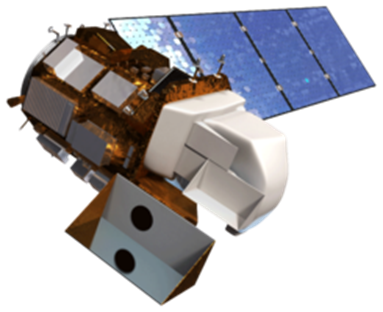 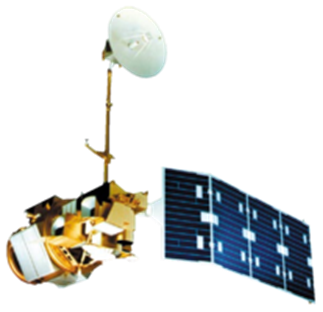 Keep this blank for now.
Body text point size should be at least 24.
Caption text point size should be at least 16.
Feel free to rename, move, and resize sections as needed.
Characterize components that comprise high quality habitats for mule deer in the Southern Rockies LCC (SRLCC)
Describe the effects of wildfires on vegetation changes in the SRLCC
Develop a habitat suitability model for the mule deer’s winter range
Predict potential winter range areas for wildlife management teams to prioritize conservation and restoration
Landsat 8
Landsat 5
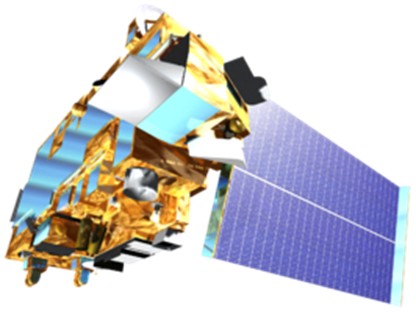 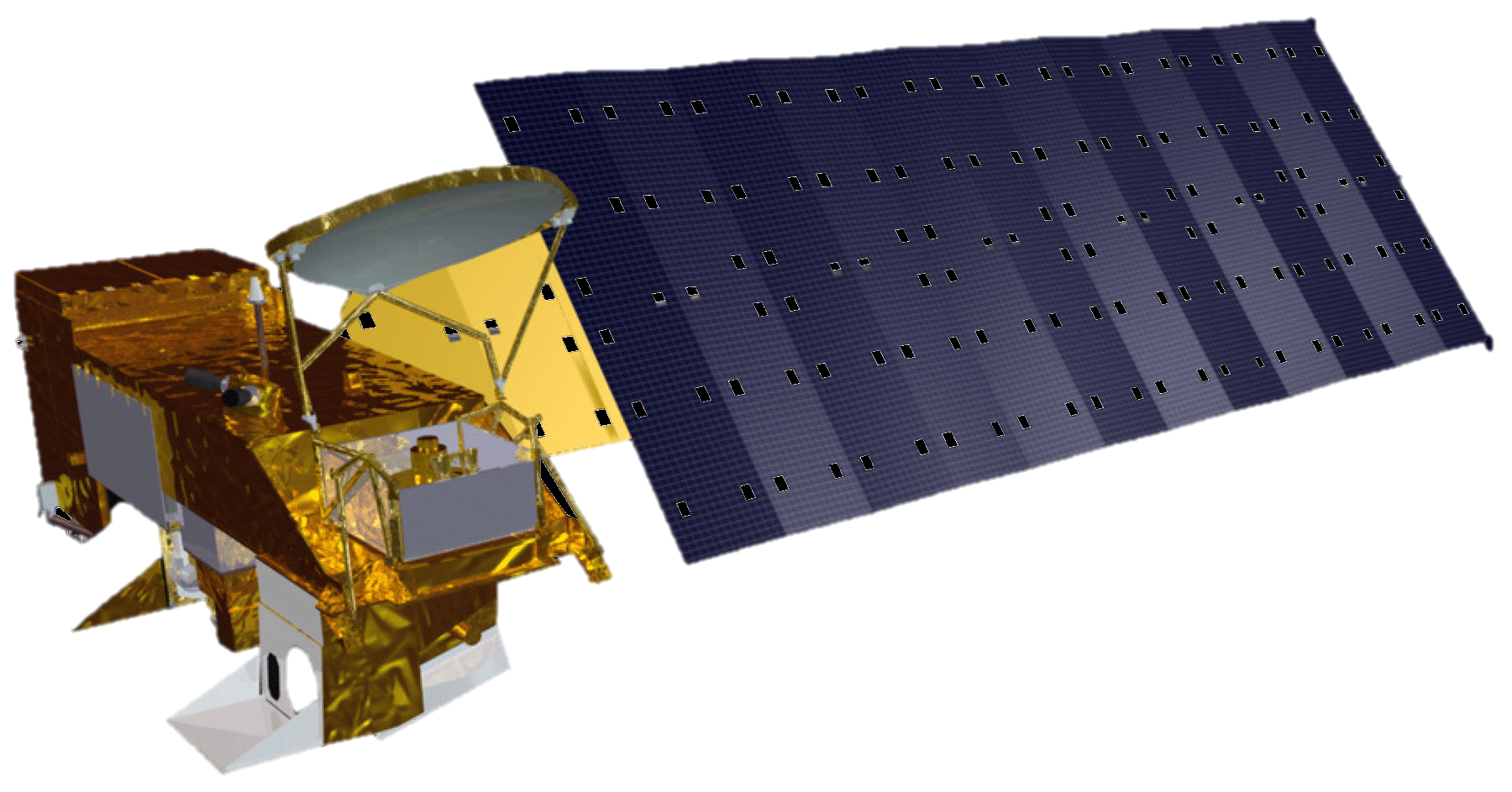 Aqua
Terra
Study Area
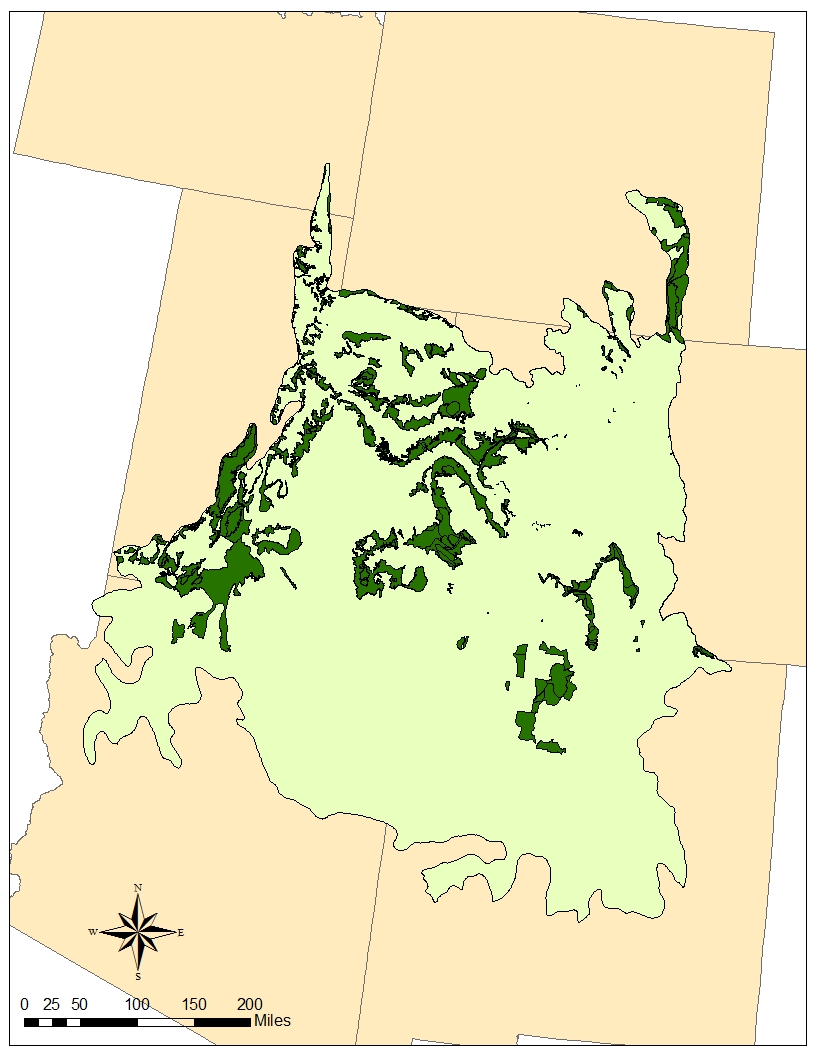 Idaho
Wyoming
Methodology
Landcover
Utah
Elevation
Colorado
Habitat Parameters Weighted
Clip 
to 
Study 
Area
Vegetation/ Phenology Changes After Fire Disturbances
Final 
Image
Overlaid 
All 
Layers
Mule Deer Habitat
Arizona
Fire Perimeters
New Mexico
Mule deer 
winter range
SRLCC 
boundary
Conclusions
Results
Use bullets.
Use complete sentences with periods.
Use images.
Make sure that it has some sort of flow, that it makes sense.  Show your results in a logical order.
No bullets.
Team Members
Project Partners
Acknowledgements
Ross Reahard (Project Lead)
Teresa Fenn
Jeri Wisman
Southern Rockies Landscape 
Conservation Cooperative


Western Association of Fish and Wildlife Agencies Mule Deer Working Group
Joseph Spruce – Senior Scientist and Lead Science Advisor at NASA SSC
James “Doc” Smoot – Senior Scientist and Assistant Science Advisor at NASA SSC
Ross Reahard – SSC DEVELOP Center Lead
NASA DEVELOP National Program Office
John Rice – Southern Rockies LCC – Science Coordinator
Jim Heffelfinger – WAFWA Mule Deer Working Group – Chair
RS/GIS Laboratory – College of Natural Resources – Utah State University
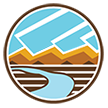 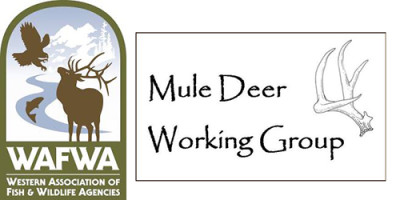 NASA John C. Stennis Space Center